Diego E. KESSELMAN
DIRECTOR GENERAL
IBM Power Systems Virtual Server  - IBM PowerVS

¿Vale la pena migrar mi servidor a la nube?
Datos de contacto:
Asociados de negocio de IBM desde 2011
Personal con más de 20 años trabajando en IBM Power
Co-autores del RedBook "IBM Power Systems Virtual Server Guide for IBM i"
Partners de Skytap, Falconstor, Rocket Software y Fortra
IBM Champion 2022/2023/2024 (Power)
¿Quienes somos?
¿Por dónde comienzo?

Por el final: No perdamos tiempo!
¿Qué me hace ruido de la nube?
Es un servidor IBM o es una emulación en un servidor x86?

Los equipos IBM Power no funcionan en la nube! Eso no existe!

Privacidad y Seguridad: Mis datos quedarán vulnerables!

La nube tiene costos ocultos y letra pequeña! Buuuuhhhh!

Podría perder mis datos por...

Quedaré atrapado en el vendor!

La latencia hará imposible la operación!

Es un outsourcing y provocará despidos!
Es más barato mi servidor comprado que pago una sola vez y no me obligo a un contrato! 

Cómo puedo cotizar/probar/aprender sin tener a un consultor/vendedor llamando todos los días?

Debo capacitar y/o certificar al equipo de trabajo actual? 

A quien puedo pedir apoyo/información/soporte/socorro?
¿Cómo lucen los equipos de IBM PowerVS?
Discos: IBM FlashSystem 9xxx
IBM Power S1022
IBM Power E1080
Configuraciones disponibles
Ventajas de IBM PowerVS
Alta disponibilidad incluída
Certificado para SAP
Certificado para Oracle RAC
Comunicaciones redundantes y de alta velocidad
Datacenters de clase mundial: Tier IV
Potencia adicional GRA-TUI-TA
Transferencia de licencas existentes
Disponibilidad inmediata
Precios previsibles
¿Modernizar?
Integra las cargas de trabajo con AI de forma rápida
Actualiza y moderniza el código usando AI
Publica tus servicios en forma de APIs para que hablen de forma natural con la nube
Automatiza tus procesos usando RPAs, Ansible y múltiples servicios al alcance
Explota la información contenida en tus bases de datos
Integra las aplicaciones con herramientas de IBM Cloud y otras nubes de forma sencilla.
¿Cuál es mi responsabilidad?
Matriz RACI
¿Cómo empiezo?
Primeros pasos
Empezando
Cotizar: 
Sizing con un especialista. Uso el equipo al 100%? Necesito toda la potencia todos los días?
Licenciamiento: Puedo pasar mis licencias a la nube? MOL
Comunicaciones: Enlaces, tipo de conexión, redundancia, etc
Identificar interacción entre equipos y aplicaciones

Probar: Pidan su PoC al terminar. Asignen a un responsable y documenten

 Cotizar nuevamente, basado en las lecciones aprendidas
Planear 
Respaldos
Monitoreo
Operación
Plan de migración
¿Cuánto Cuesta? Ejemplos con AIX
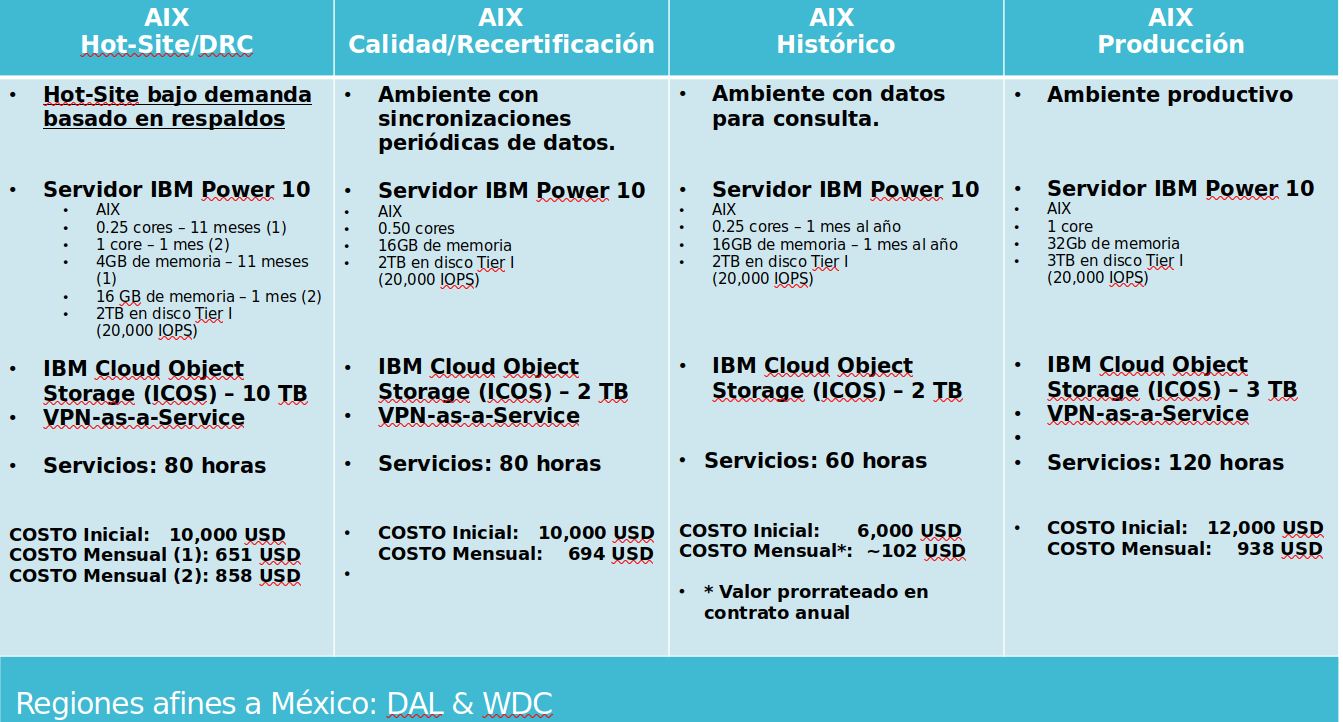 Precios estimados

NO INCLUYEN DESCUENTOS!


Compromiso de 1 año: Hasta 30%

Compromiso a 3 años: Hasta 45%
¿Cuánto Cuesta? Ejemplos con IBM i
Precios estimados

NO INCLUYEN DESCUENTOS!


Compromiso de 1 año: Hasta 30%

Compromiso a 3 años: Hasta 45%
¿Qué probar en la PoC?
Prueba de Concepto
Rendimiento
Migración de datos: 
Método empleado? 
Tiempo?
Recursos empleados
Seguridad: Representa un desafío?
Enlaces
Soporte de IBM y su asociado (si, nosotros)
COSTOS
Migrar y Operar:
Consideraciones
¿Qué necesito para migrar y operar?
Comunicaciones
Respaldos: VTL, Software de respaldo, SAVF/TAR/mksysb, etc
Object Storage
Monitoreo
Middleware, bases de datos, licencias de productos...
Caso de éxito: Compañía de Seguros
Caso de éxito
Compañía de seguros
Migración de Producción, Desarrollo y Calidad
Etapas del proyecto
Método de migración
Operación
Respaldos
Conectividad
Monitoreo de ambientes
Soporte
¡Gracias!
Datos de contacto:
Diego E. KESSELMAN
DIRECTOR GENERAL
dkesselman@esselware.com
Office: +52 (55) 4040-8279
Cell :    +52 (55) 6413-9416